How to Protect New Business ?
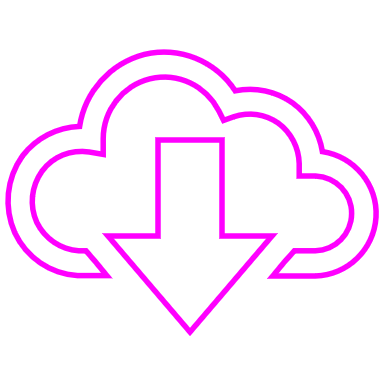 1. Business  Formation: Opting for limited liability form of business2. IPRs: Identifying and protecting the IPRs3. Compliance: Know which laws are appliable to you and comply 4. Data privacy & Protection:protect your business data as well as your clients data5. Insurance: Cover business with insurance  to protect assets and revenue, liabilities, and personnel6. Contracts: Well defined written contracts prior transactions
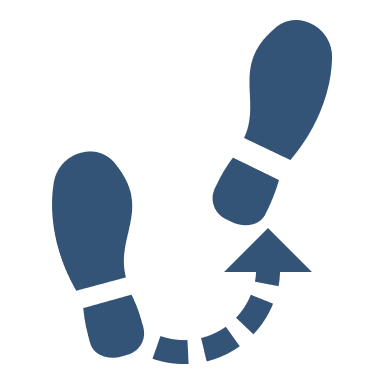 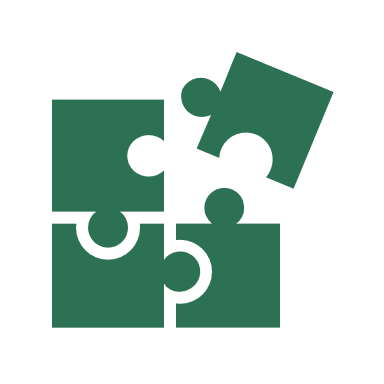 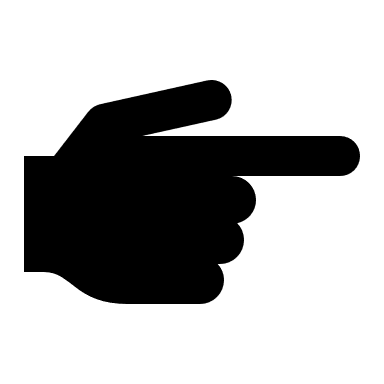 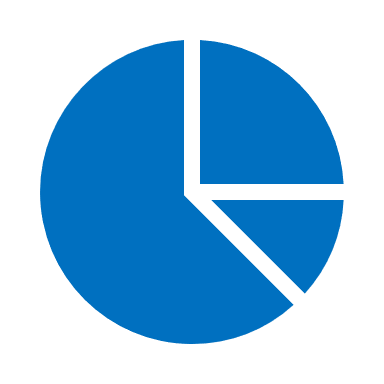 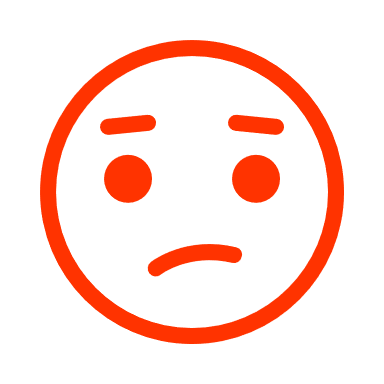 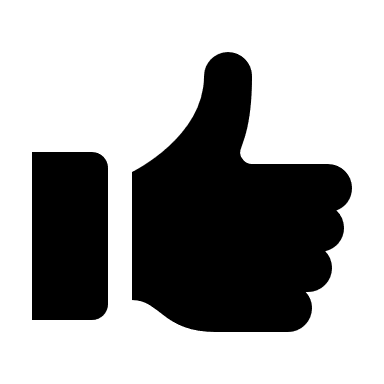 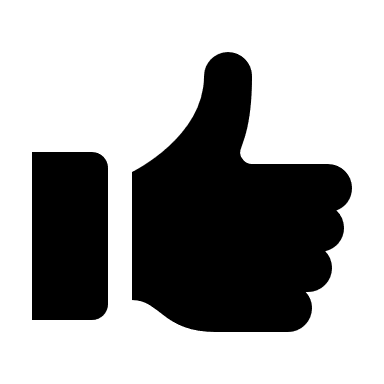